Server Load Balancer
1
Introduction
More users, more resources needed
CPU, RAM, HDD …
Scale Up & Scale Out
One powerful server to service more users; or
Multiple servers to service more users
Pros & Cons ?
C10K / C100K Problem
2
Introduction
High Availability
A characteristic of a system, which aims to ensure an agreed level of operational performance, usually uptime, for a higher than normal period.
Availability (per year)
99%: 3.65days 
99.9%: 8.77 hours (3 nines)
99.99%: 52.60 minutes (4 nines)
99.999%: 5.26 minutes (5 nines)
3
High Availability
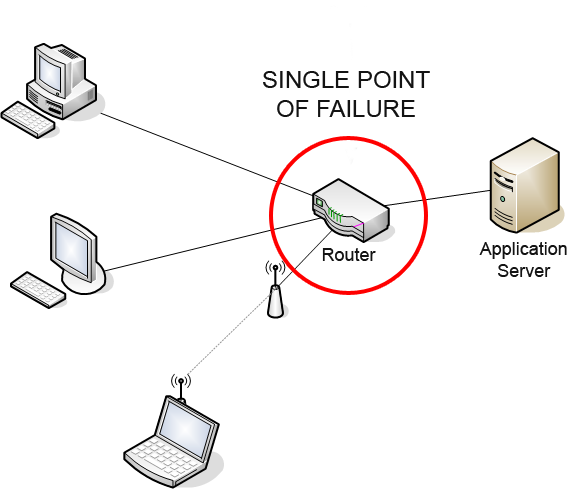 Principles
Elimination of single points of failure. 
Reliable crossover.
Reliable configuration / topology change
Detection of failures as they occur.
Graceful Degradation
the ability of a computer, machine, electronic system or network to maintain limited functionality even when a large portion of it has been destroyed or rendered inoperative.
Single point of failure - Wikipedia
4
Load Balancing
Client Side
e.g: DNS round-robin
Pros & Cons
Server Side
Server Load Balancer
5
Server Load Balancer (1)
Provide “Scale-Out” and HA features
Share loading among all backend nodes with some algorithms
Static Algorithms: does not take into account the state of the system for the distribution of tasks.
Dynamic Algorithms
6
Server Load Balancer (2)
Layer 4 or Layer 7
Layer 4 Switch
Distribution Algorithms
Round-robin
Random
Ratio
Hash Table
Least-connections
Persistence
Session-ID (e.g. HTTP Cookie)
7
Server Load Balancer (3)
Persistence (Stickiness)
"The Server" in OLG
How to handle information that must be kept across the multiple requests in a user's session.
Session ID?
Cookie
IP Address
TCP Connection
Pros & Cons ?
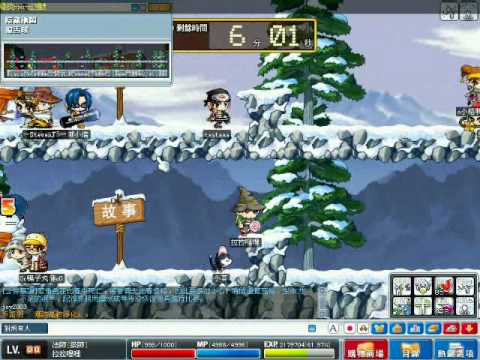 8
Server Load Balancer (4)
SSL offloading (SSL/TLS termination)
Pros?
Problems of Server Load Balancer
SPoF
Capacity Limit
Latency
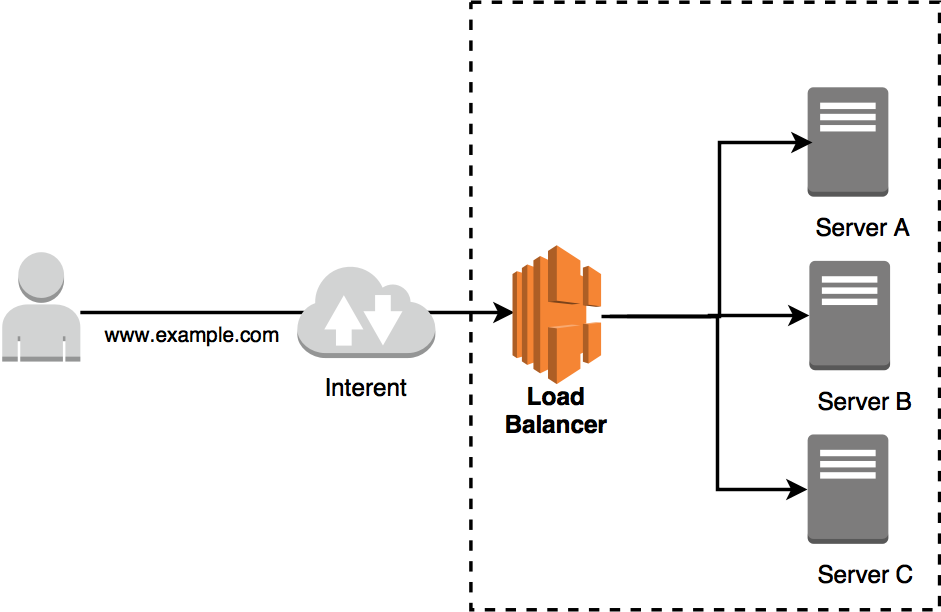 9
HW & SW of Server Load Balancer
Nginx
Ingress in K8S
PF in FreeBSD
haproxy
Envoy Proxy
F5 BIG-IP
A10
on Cloud
AWS ELB (Elastic Load Balancer)
Google CLB (Cloud Load Balancer)
10
Global Server Load Balancer (GSLB)
Globally balancing traffic to the nearest node.
Pros
(Speed of light)
Cons ?
Technology
GeoDNS
resolve IP address based by thelocation of clients
Anycast
use BGP
Google DNS 8.8.8.8
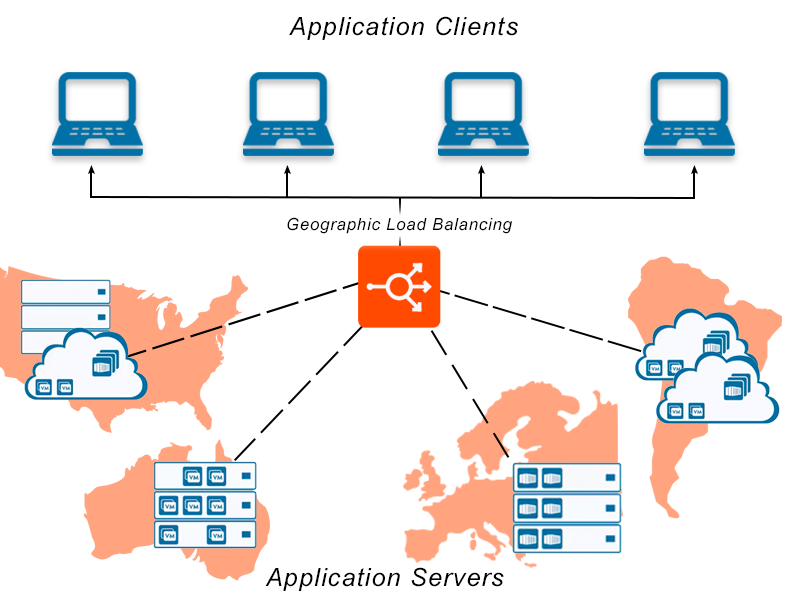 11
Haproxy
http://www.haproxy.org 
Reliable & High Performance TCP/HTTP Load Balancer
Layer 4 (TCP) and Layer 7 (HTTP) load balancing
SSL/TLS termination
Gzip compression
Health checking
HTTP/2
12
Haproxy - Installation
In FreeBSD:
pkg install haproxy
You can also build it from ports
Config file: /usr/local/etc/haproxy.conf
13
Haproxy - Configuration
global
    daemon
    log 127.0.0.1 local0
    log 127.0.0.1 local1 notice
    maxconn 4096
    tune.ssl.default-dh-param 2048

defaults
    log              global
    retries          3
    maxconn          2000       
    timeout connect  5s
    timeout client   50s
    timeout server   50s 

listen stats
    bind 127.0.0.1:9090
    balance
    mode http
    stat enable
    stat auth admin:admin
14
Haproxy - Configuration
frontend www_csie_nctu
    bind 140.113.208.102:80
    mode http
    use_backend www_csie_nctu_server

frontend cscc_csie_nctu
    bind 140.113.208.103:80
    mode http
    use_backend www_csie_nctu_server

frontend game_server
    bind 140.113.208.104:9876
    mode tcp

backend www_csie_nctu_server
    balance roundrobin
    mode http
    http-request set-header X-forwarded-Port %[dst_port]
    http-request set-header X-forwarded-Proto https if { ssl_fc }
    server www1 192.168.99.1:80 
    server www1 192.168.99.2:80
15
Haproxy - Configuration
backend cscc_csie_nctu_server
    balance roundrobin
    mode http
    option httpchk HEAD /health_check.php HTTP/1.1\r\nHost:\ cscc.cs.nctu.edu.tw
    option forwardfor
    http-request set-header X-forwarded-Port %[dst_port]
    http-request set-header X-forwarded-Proto https if { ssl_fc }
    server www1 192.168.99.101:80 check fall 3 rise 2
    server www1 192.168.99.102:80 check fall 3 rise 2
16
Haproxy Configuration
global
log
chroot
uid / gid
pidfile
17
Haproxy Configuration
defaults
log
option
retries
timeout
18
Haproxy Configuration
listen
stats
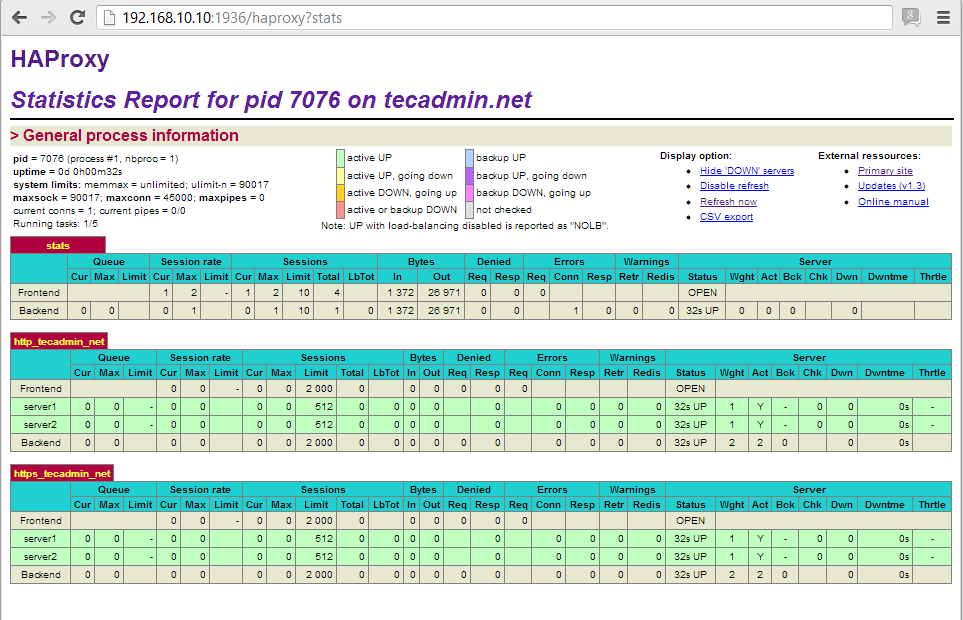 19
Haproxy Configuration
frontend
bind
mode
option
use_backend
20
Haproxy Configuration
backend
balance
roundrobin, leastconn, hdr(param)
mode
http-request
server
check
fall
rise
inter
cookie
21
Haproxy - run
/etc/rc.conf.local
haproxy_enable="YES"
/usr/local/etc/rc.d/haproxy start

Question: how to setup a backup node for haproxy?
22
Haproxy - Reference
http://cbonte.github.io/haproxy-dconv/2.1/configuration.html
23
Envoy
https://www.envoyproxy.io  
Developed by Lyft (a ride-sharing company like Uber) and opensourced in 2017
Apache License 2.0
Features
Dynamic APIs for configuration
Service Discovery
gRPC / MongoDB / HTTP support
MicroService
24
Envoy - Installation
Broken in FreeBSD now (require BoringSSL)
You can install it on Linux instead
https://www.getenvoy.io 
Debian: https://www.getenvoy.io/install/envoy/debian/ 
Ubuntu: https://www.getenvoy.io/install/envoy/ubuntu/ 
Centos: https://www.getenvoy.io/install/envoy/centos/
25
Envoy - Configuration
static_resources:
  listeners:
  - name: listener_0
    address:
      socket_address: { address: 127.0.0.1, port_value: 10000 }
    filter_chains:
    - filters:
      - name: envoy.filters.network.http_connection_manager
        typed_config:
          "@type": type.googleapis.com/envoy.extensions.filters.network.http_connection_manager.v3.HttpConnectionManager
          stat_prefix: ingress_http
          codec_type: AUTO
          route_config:
            name: local_route
            virtual_hosts:
            - name: local_service
              domains: ["*"]
              routes:
              - match: { prefix: "/" }
                route: { cluster: some_service }
          http_filters:
          - name: envoy.filters.http.router
Examples — envoy 1.18.0-dev-fce386 documentation (envoyproxy.io)
26
Envoy - Configuration
clusters:
  - name: some_service
    connect_timeout: 0.25s
    type: STATIC
    lb_policy: ROUND_ROBIN
    load_assignment:
      cluster_name: some_service
      endpoints:
      - lb_endpoints:
        - endpoint:
            address:
              socket_address:
                address: 127.0.0.1
                port_value: 1234
Examples — envoy 1.18.0-dev-fce386 documentation (envoyproxy.io)
27
Envoy - Configuration
YAML file format
Basic concept is same as haproxy
Listen (frontend) address
Backend addresses
Healthy Checks
https://www.envoyproxy.io/learn/health-check
Routes
28
Envoy - Run
envoy -c config.yaml
29
Envoy - Reference
https://www.envoyproxy.io/docs/envoy/latest/ 
https://blog.getambassador.io/envoy-vs-nginx-vs-haproxy-why-the-open-source-ambassador-api-gateway-chose-envoy-23826aed79ef
30